Мини-исследовательская  работа
Определение состава пищи
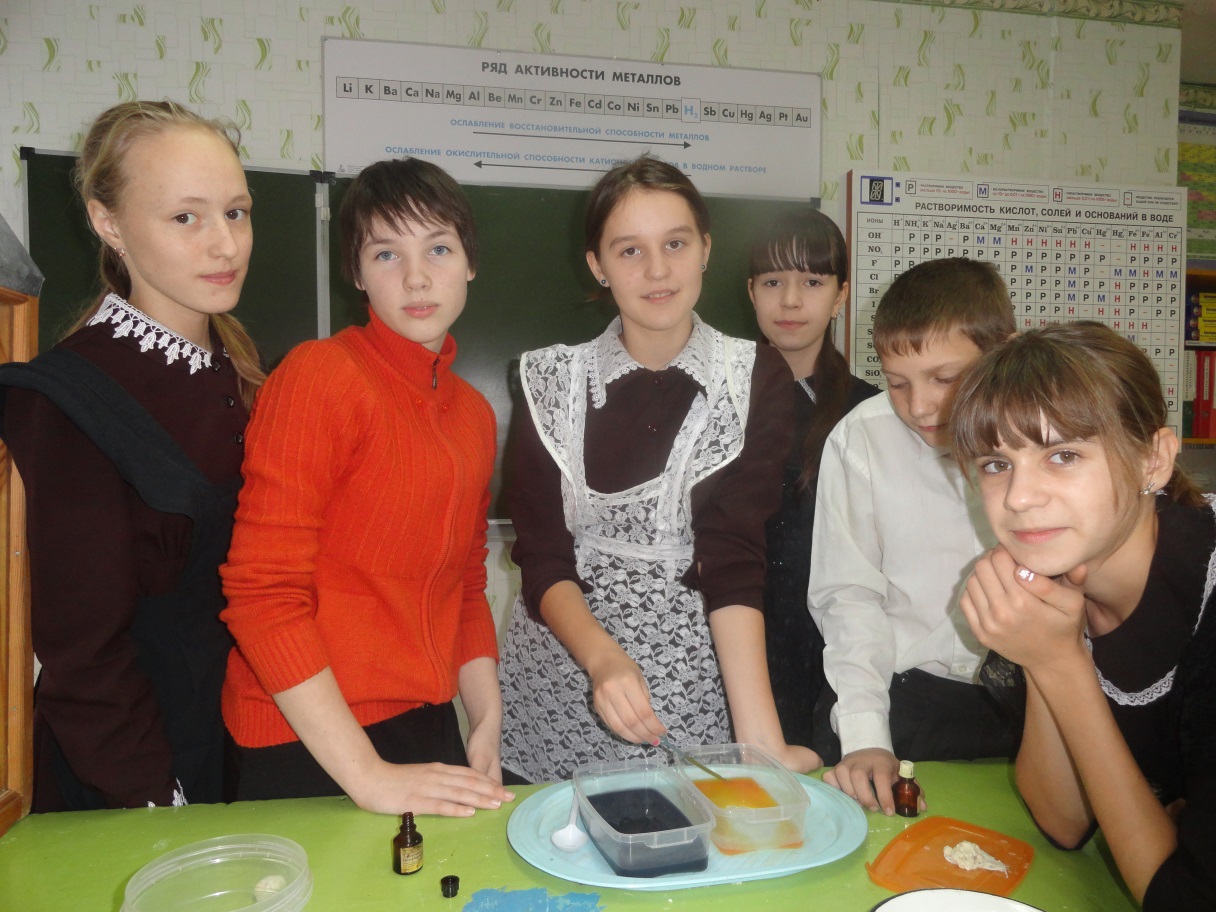 Оформила результаты групповой работы:  Рыбак Дарья  учащаяся 8 класса МБОУ «Савалеевская СОШ»  Заинского муниципального района, 2015
Цель мини-исследования
Поиск крахмала, белка и жира в продуктах питания и изучение способов их обнаружения.
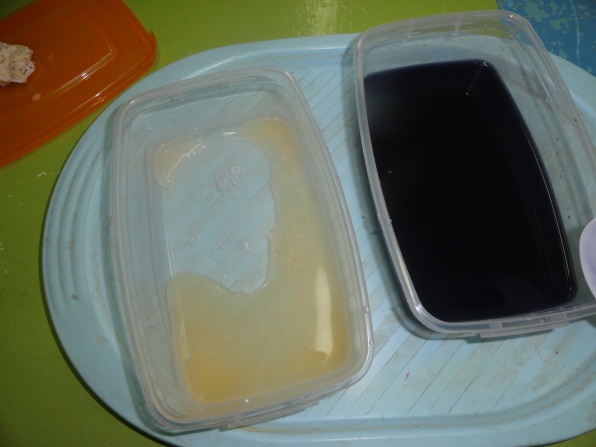 Задачи мини-исследования:
изучить один из способов обнаружения крахмала в продуктах питания,

выделить крахмал и белок клейковину из пшеницы,

обнаружить подсолнечное масло в семечках подсолнуха и изучить его свойства.
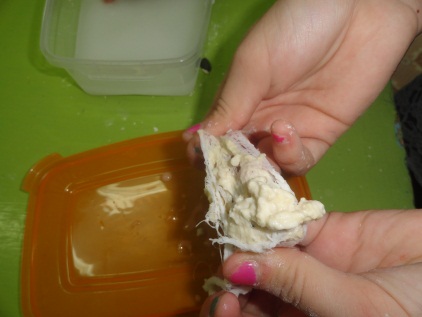 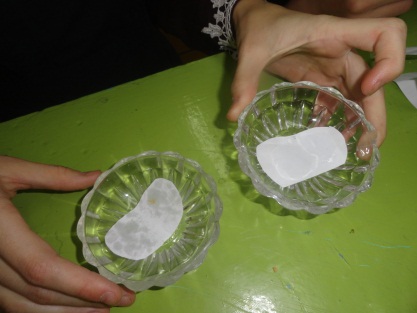 Лабораторная работа «Обнаружение углеводов (крахмала) в пище»
Ход действий:
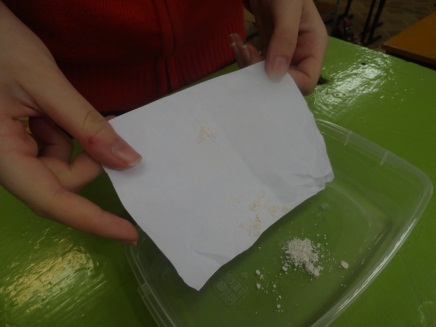 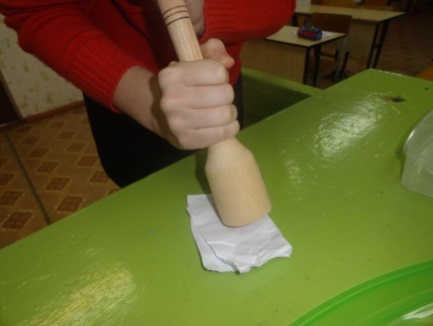 2. Насыпали порошок мела в посуду.
1. Растолкли мел в порошок.
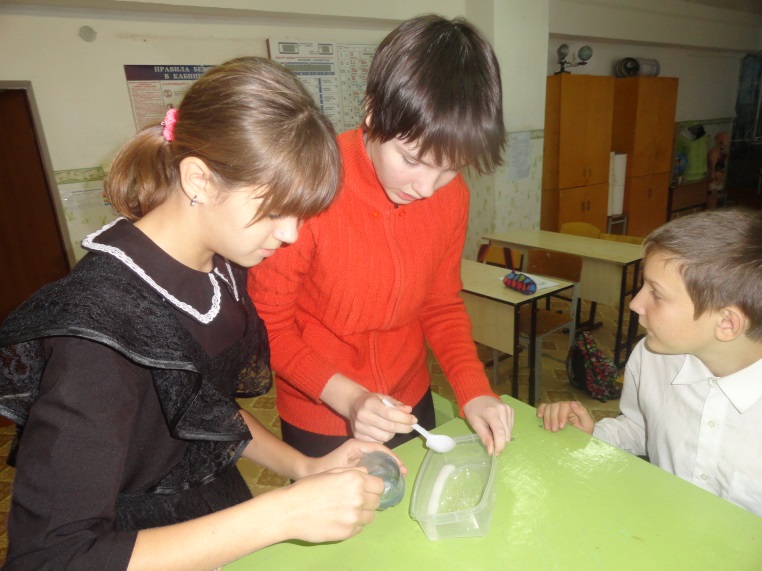 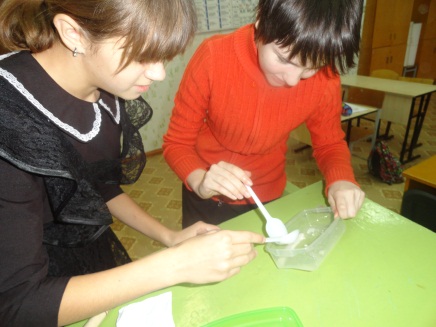 3. 
Залили водой, размешали, образовался мутный раствор.
Ход действий
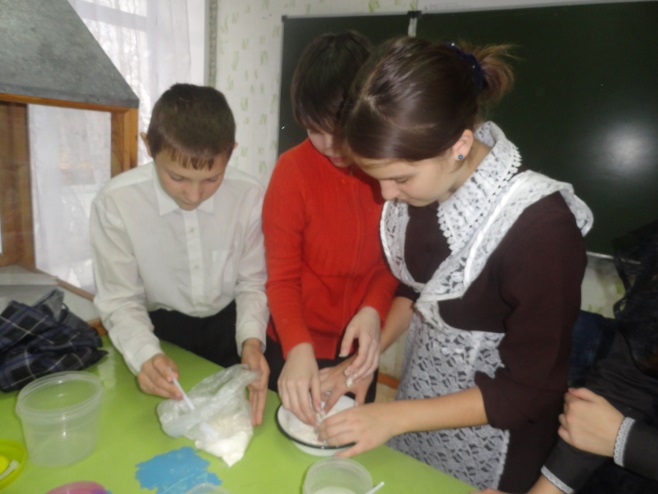 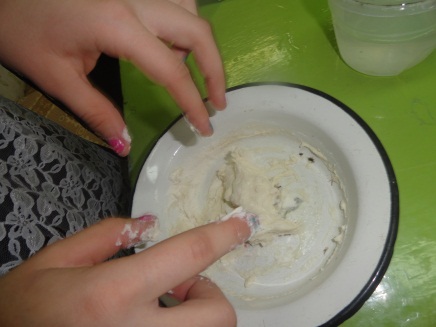 4. Взяли муку с водой, замесили тесто.
6. 
Тесто в марле промыли хорошо в чистой воде, она стала мутной от выделившегося крахмала (углевода).
5. Комочек теста завер-нули в марлю.
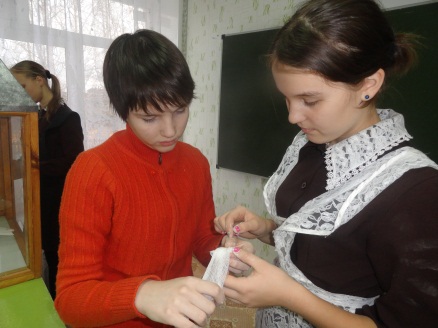 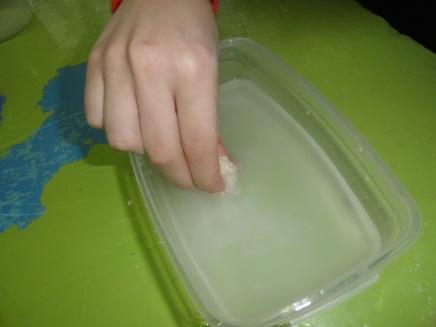 Ход действий
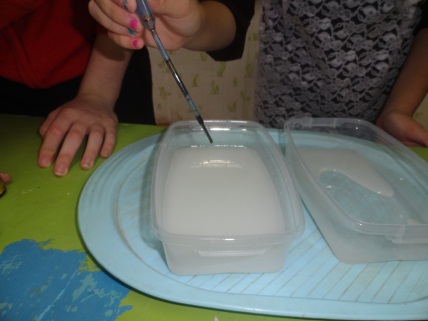 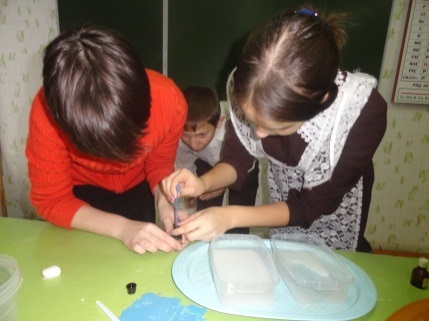 7. Набрали в пипетку спиртовой раствор иода.
8. Капнули иод в посуду с раствором от промытого теста.
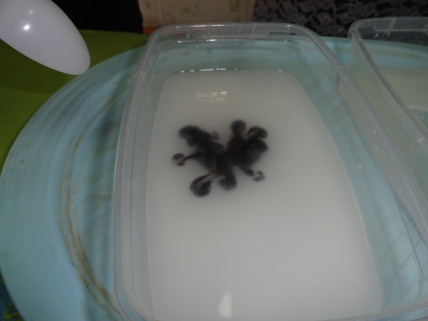 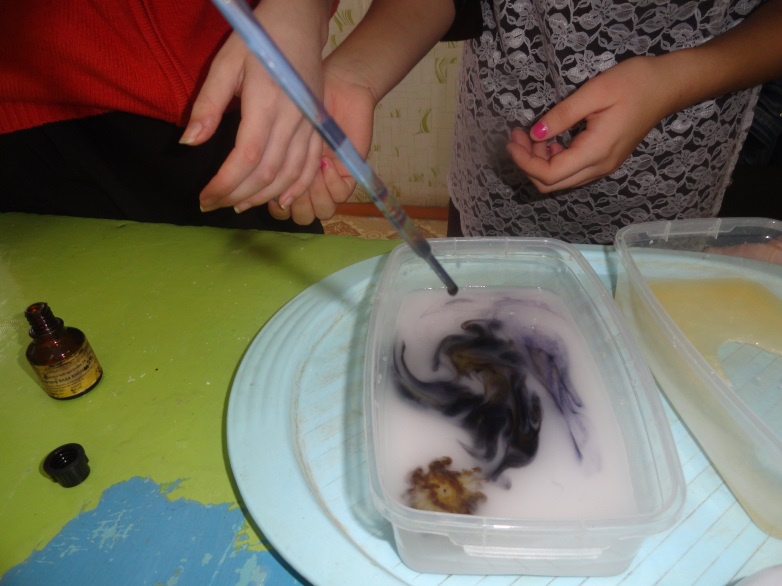 9. 
Произошло фиолетовое окрашивание из-за присутствующего в растворе крахмала.
Ход действий
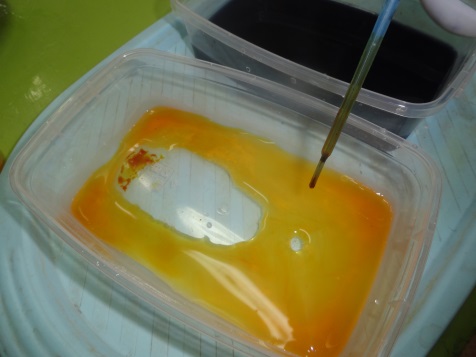 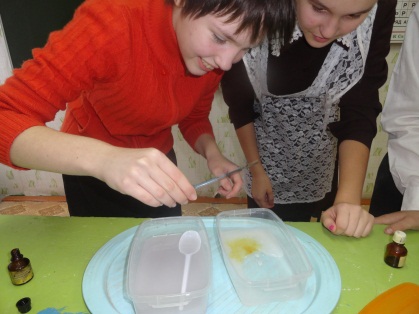 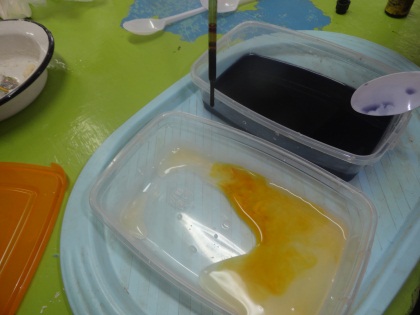 11. Раствор окрасился в коричневый цвет, иод не изменил своей окраски.
10. Капнули иод в посуду с раствором мела.
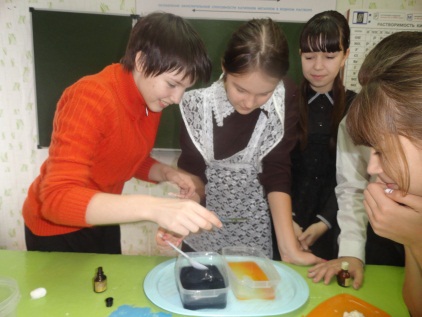 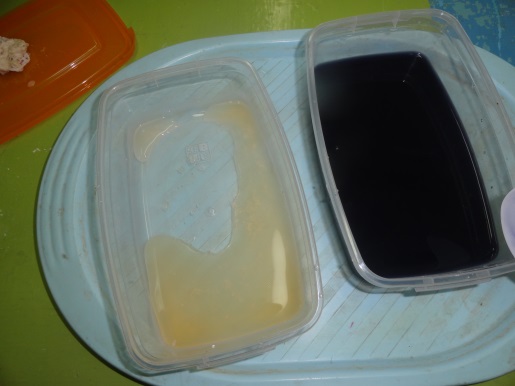 12. 
Результат превзошёл все ожидания. Теперь мы знаем, как можно отличить мутную крахмальную воду от мутной меловой воды.
Вывод: иод реагирует с крахмалом, даёт при этом сине-фиолетовое окрашивание.
Лабораторная работа «Обнаружение в пище белка»
Ход действий:
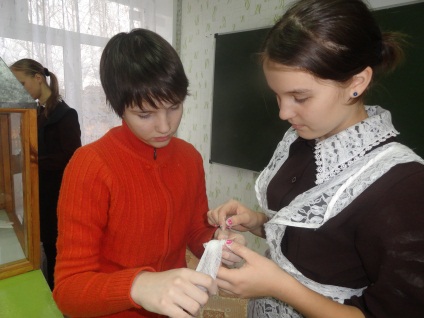 2. Комочек теста завернули в марлю.
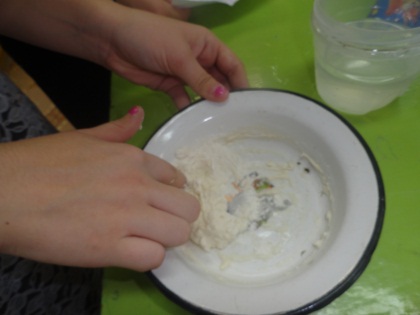 1. 
Взяли муку с водой, замесили тесто.
3. 
Тесто в марле промыли хорошо в чистой воде, она стала мутной от выделившегося крахмала.
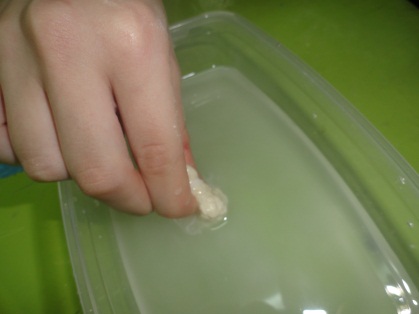 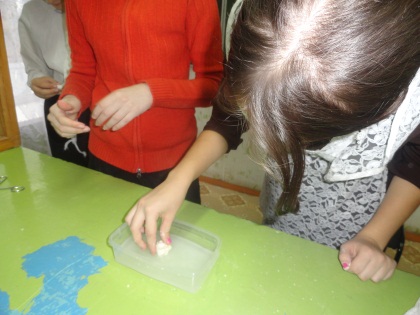 Ход действий
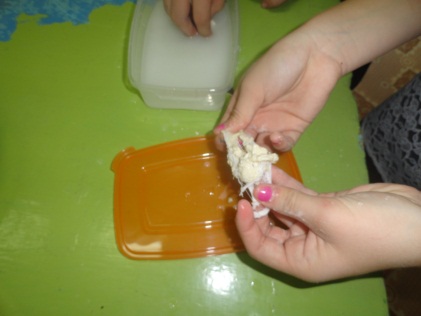 4. 
Марлю развернули, в ней оказалось липкое белое вещество.
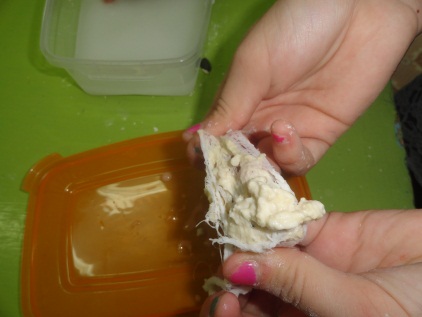 Вывод: 
Немного желтоватое, клейкое вещество. Это белок. Крахмал остался в воде, а внутри марли – белок. У него тоже есть специальное название – клейковина.
Лабораторная работа «Обнаружение в пище жира»
Ход действий:
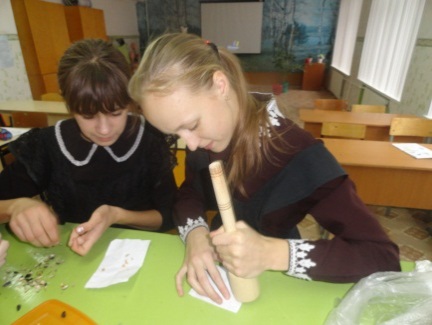 1. 
Начистили немного семечек подсолнуха на белую бумагу.
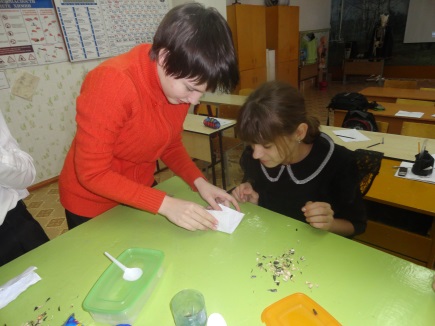 2. 
Завернули очищенные семечки в бумагу, тщательно раздавили.
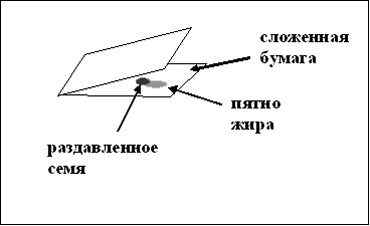 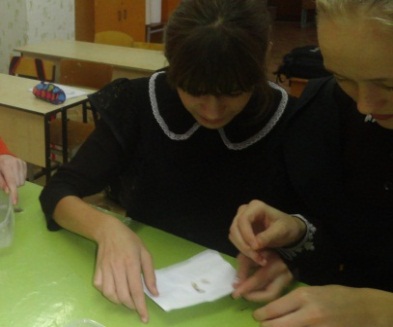 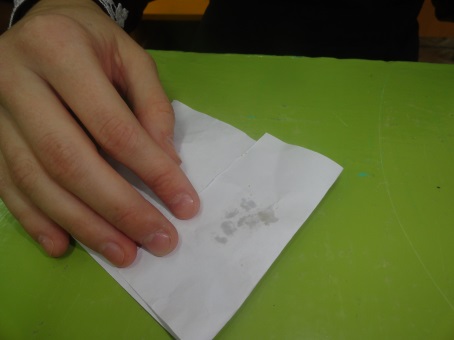 3. 
На бумаге остались масляные пятна.
Ход действий:
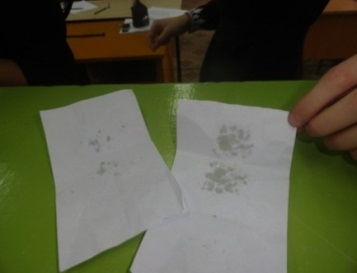 4. 
На другую бумагу нанесли капли воды.
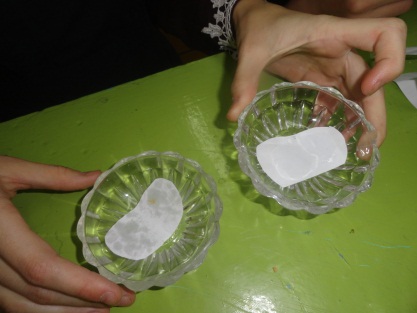 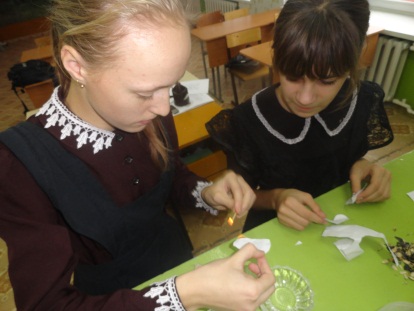 5. 
Подожгли бумагу из-под семечек.
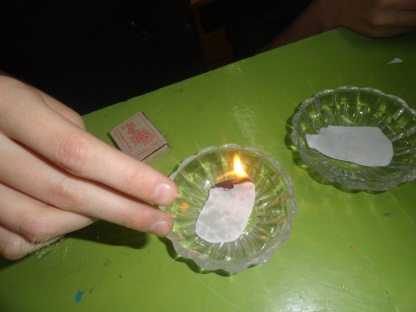 6. 
Жир горит хорошо.
Ход действий:
7. 
Попыта-
лись поджечь мокрую бумажку.
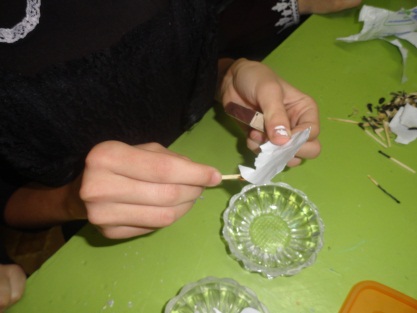 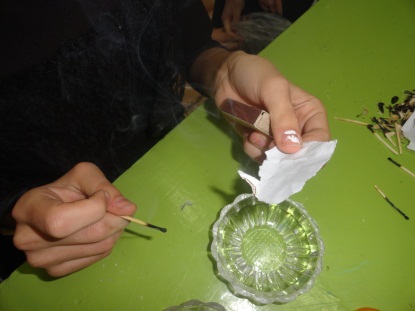 8. 
Бумага с водой не горит, сразу тухнет.
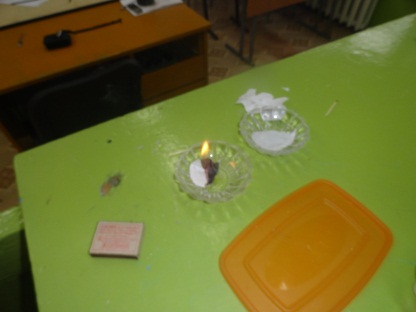 Выводы:
Жир горит хорошо, мокрая бумага – не горит. 
Если капнуть на бумагу водой, через некоторое время вода высохнет. Жирное пятно так и останется.
Исследовать – значит сделать самому, самому увидеть и почувствовать то, 
что увидели и почувствовали другие, но ранее.
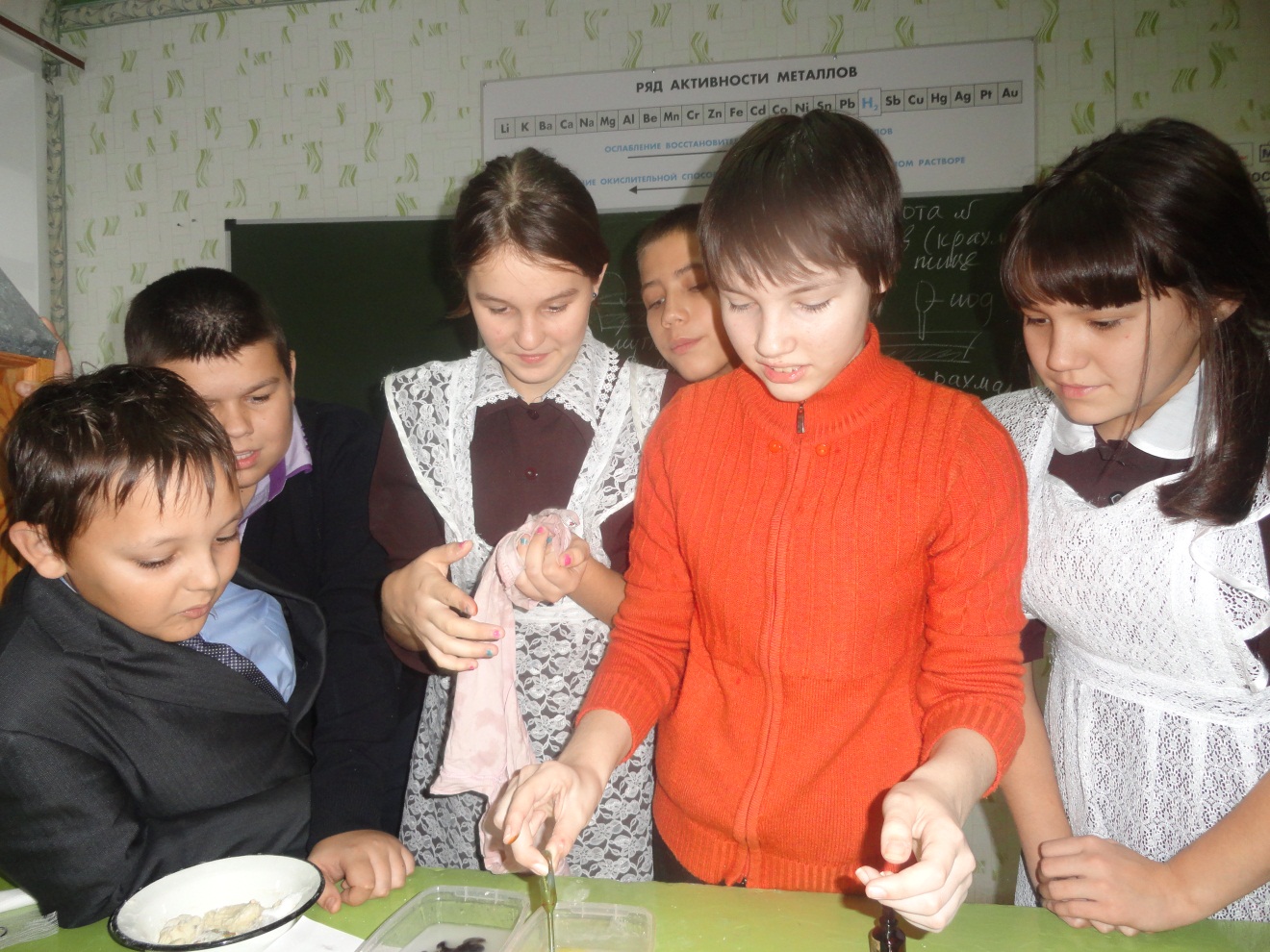 Это интересно, познавательно, помогает лучше усвоить изучаемый материал.